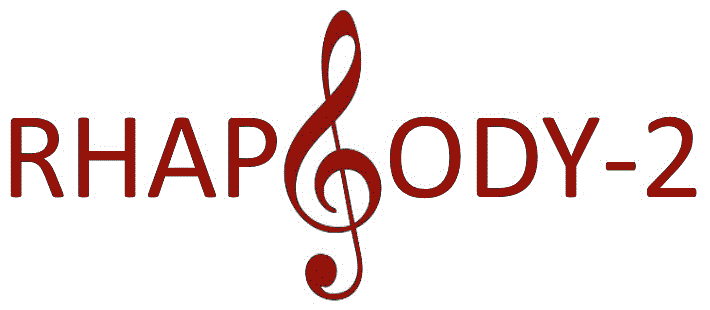 NIH StrokeNet National Meeting
October 9, 2023
CURRENT STATUS
Currently in No Cost Extension of Year 1 UG3 Award
Continuing Review approved 8/22/23
Protocol/ICF modification sent for review by ZZ Biotech Regulatory Group on 10/6.  Plan is for them to submit to FDA and StrokeNet to submit to Advarra simultaneously as soon as they sign off (~October 16)
39 Executed CTAs (Need 50 to meet Milestone for year 2 funding)
38 sites have submitted to Advarra/32 sites have approval
DSMB met twice, initial review and ad hoc meeting
PROTOCOL MODIFICATION
Clarifying Inclusion/Exclusion criteria
Added exclusion Prisoner/Incarcerated
Baseline Vital Signs to be performed w/i 15 min of study drug initiation
Removing requirement to administer study drug peripherally (can be given through central line)
Day 30 changed to 30 Days from last dose of study drug
Adding requirement for 24-48 hr post thrombolysis/thrombectomy imaging to be reviewed by PI/Sub-I to assess for hemorrhage
Collecting SOC 24-48 hr coagulation results Day 2
Removing option for CT at Day 90
Added Adverse Events of Special Interest
Statistical Analysis Revised
INFORMED CONSENT MODIFICATION
Removing CT scan option at Day 90 
Removing CT radiation risk
Revising Subject Injury language on master template to be congruent with CTA/Letter of indemnification
Training
All Training Available on the WebDCU Training Center
Protocol (PI, SubI, PSC, SSC)
Biospecimen (anyone assigned to DOA responsibility K)
Pharmacy (anyone assigned to DOA responsibility I/J)
Imaging (anyone assigned to DOA responsibility L)
Heidelberg Bleeding Classification (anyone assigned to DOA responsibility F)
For those sites that cannot access Google please email rhapsody@usc.edu for a pdf copy of the test
MRI CAPABILITIES QUESTIONNAIRE
If you have not completed the questionnaire, please do so immediately
Spintech MRI will contact your MRI personnel to schedule the software install
Your site cannot be released to enroll unless you have the software installed
DOA
Need for every site to submit a DOA with a minimum of PI/PSC
Hospital lab personnel collecting/processing biospecimens as part of their normal job description do not need to be on the DOA (must have 1 person assigned to role K who would need to complete biospecimen training and would be responsible for training the rest of the lab personnel who would be performing these duties)
Hospital pharmacists preparing/dispensing study drug as part of their normal job description do not need to be on the DOA (must have at least 1 pharmacist assigned to roles I/J who would need to complete pharmacy training and would be responsible for training the rest of the pharmacy personnel who would be performing these duties)
Hospital Nurses who will be administering the study drug as part of their normal job description do not need to be on the DOA
DRUG STABILITY
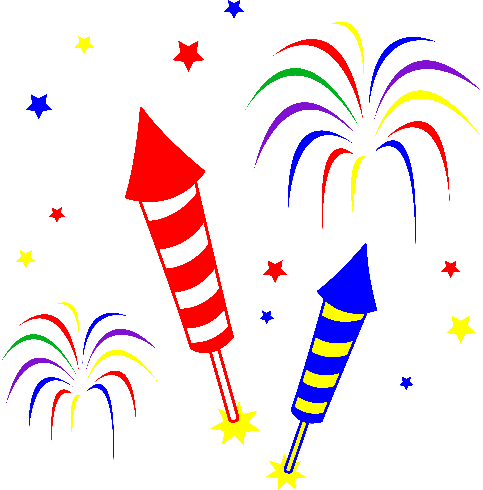 Once prepared, drug is stable for 24 hours! 
Pharmacy Training Module and Manual will be updated but those who have already passed the training module will not need to repeat the test
Manuals
Plan to send out Final version of Imaging and Laboratory/Biospecimen Manuals by end of October
Pharmacy Manual will be finalized as soon as we have a definitive drug delivery date
Manual of Operations will not be finalized until just prior to study start
WebDCU™
RHAPSODY-2 has not been officially released in WebDCU™
Until then, to get access to RHAPSODY-2, add the study team member in WebDCU™ then email Emily Kaestner (kaestner@musc.edu ) or Susanna Steinmuller (crestett@musc.edu ) and ask for them to grant access.